Юный инспектор движения
Презентация к сценарию мероприятий
с учащимися начальных и средних классов общеобразовательных организаций
(рекомендуемый возраст 10-12 лет)
Правила дорожного движения для велосипедистов
2
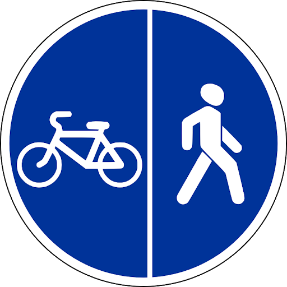 Движение велосипедистов до 14 лет по проезжей части категорически запрещено!

Разрешено: 
тротуар 
пешеходные, велосипедные и велопешеходные дорожки
пешеходные зоны
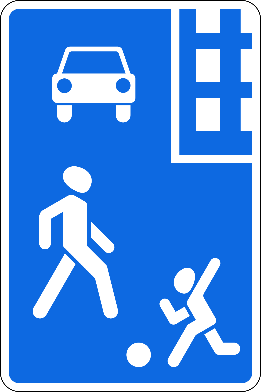 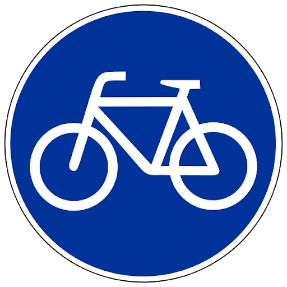 Правила дорожного движения для велосипедиста (пункт 24.8)
Велосипедистам запрещается: 
управлять велосипедом, не держась за руль хотя бы одной рукой; 
перевозить груз, который выступает более чем на 0,5 м по длине или ширине за габариты, или груз, мешающий управлению; 
перевозить пассажиров, если это не предусмотрено конструкцией транспортного средства;
Правила дорожного движения для велосипедиста (пункт 24.8)
перевозить детей до 7 лет при отсутствии специально оборудованных для них мест; 
поворачивать налево или разворачиваться на дорогах с трамвайным движением и на дорогах, имеющих более одной полосы для движения в данном направлении (кроме случаев, когда из правой полосы разрешен поворот налево, и за исключением дорог, находящихся в велосипедных зонах); 
пересекать дорогу по пешеходным переходам.
Блиц «Правила дорожного движения для велосипедистов»
5
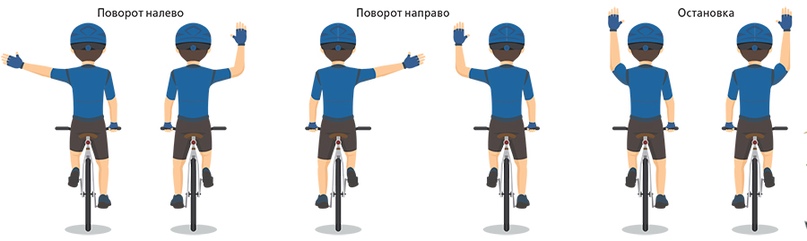 Проверка велосипеда
6
Проверка исправности тормозов
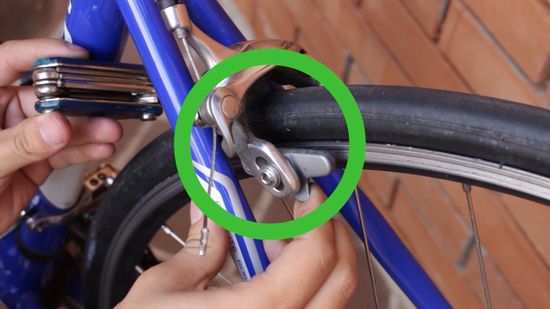 Проверка велосипеда
7
Проверка рулевой колонки
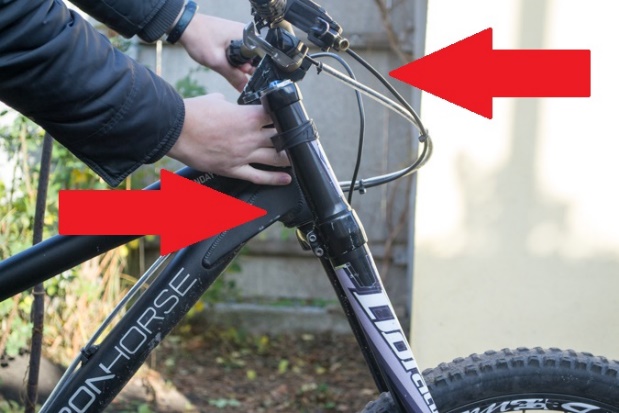 Проверка велосипеда
8
Проверка хода цепи
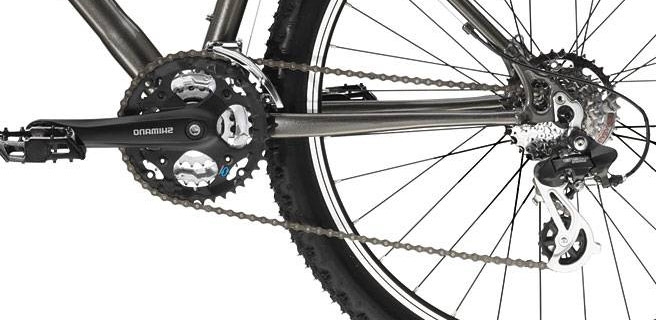 Проверка велосипеда
9
Проверка давления в шинах
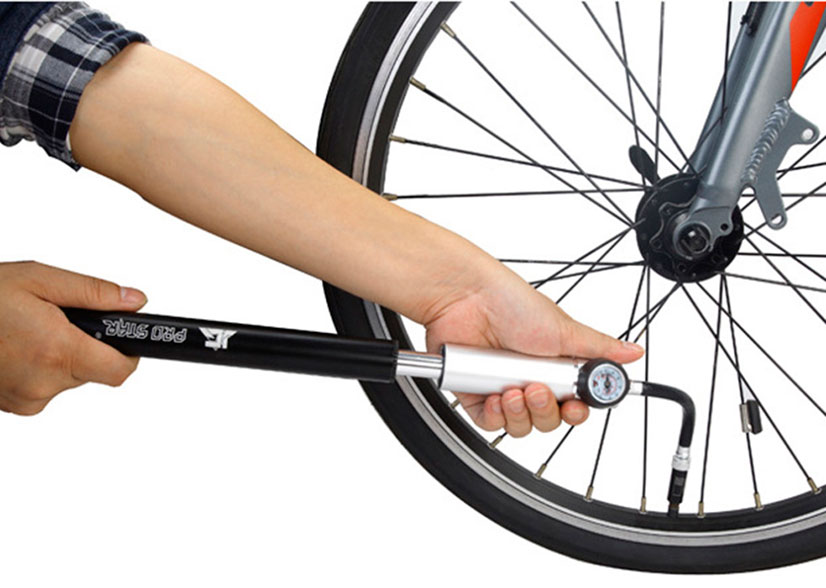 Проверка велосипеда
10
Проверка фар
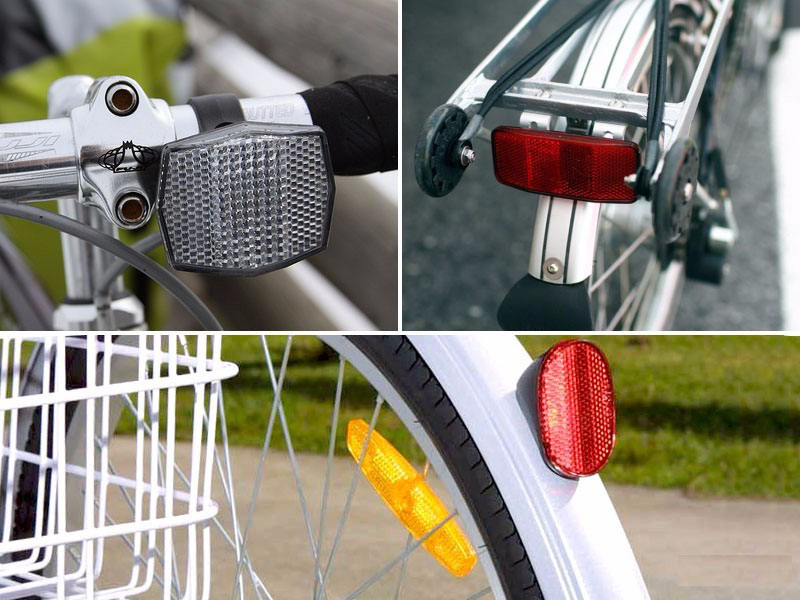 Проверка велосипеда перед поездкой
11
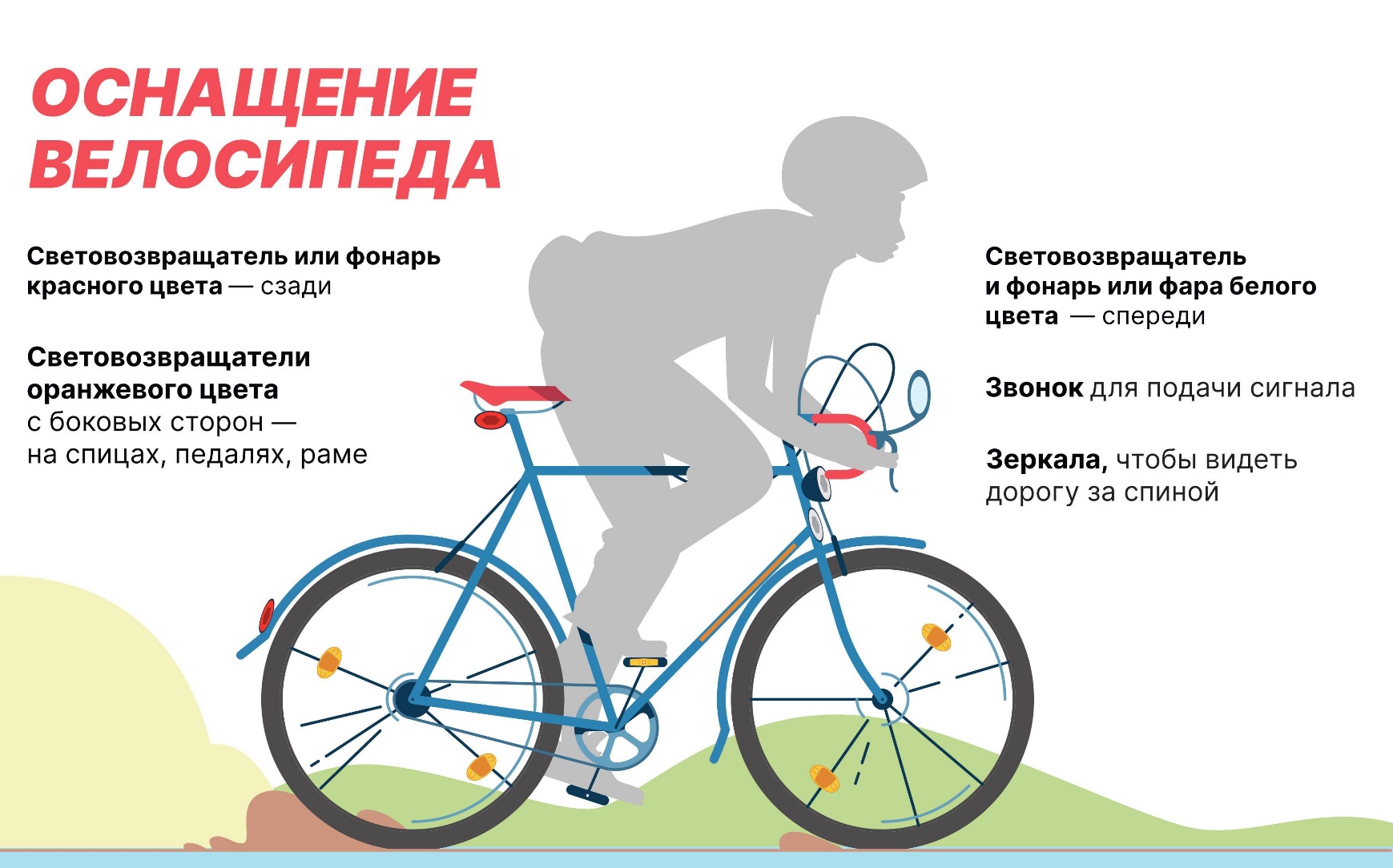 Как должен быть одет велосипедист
12
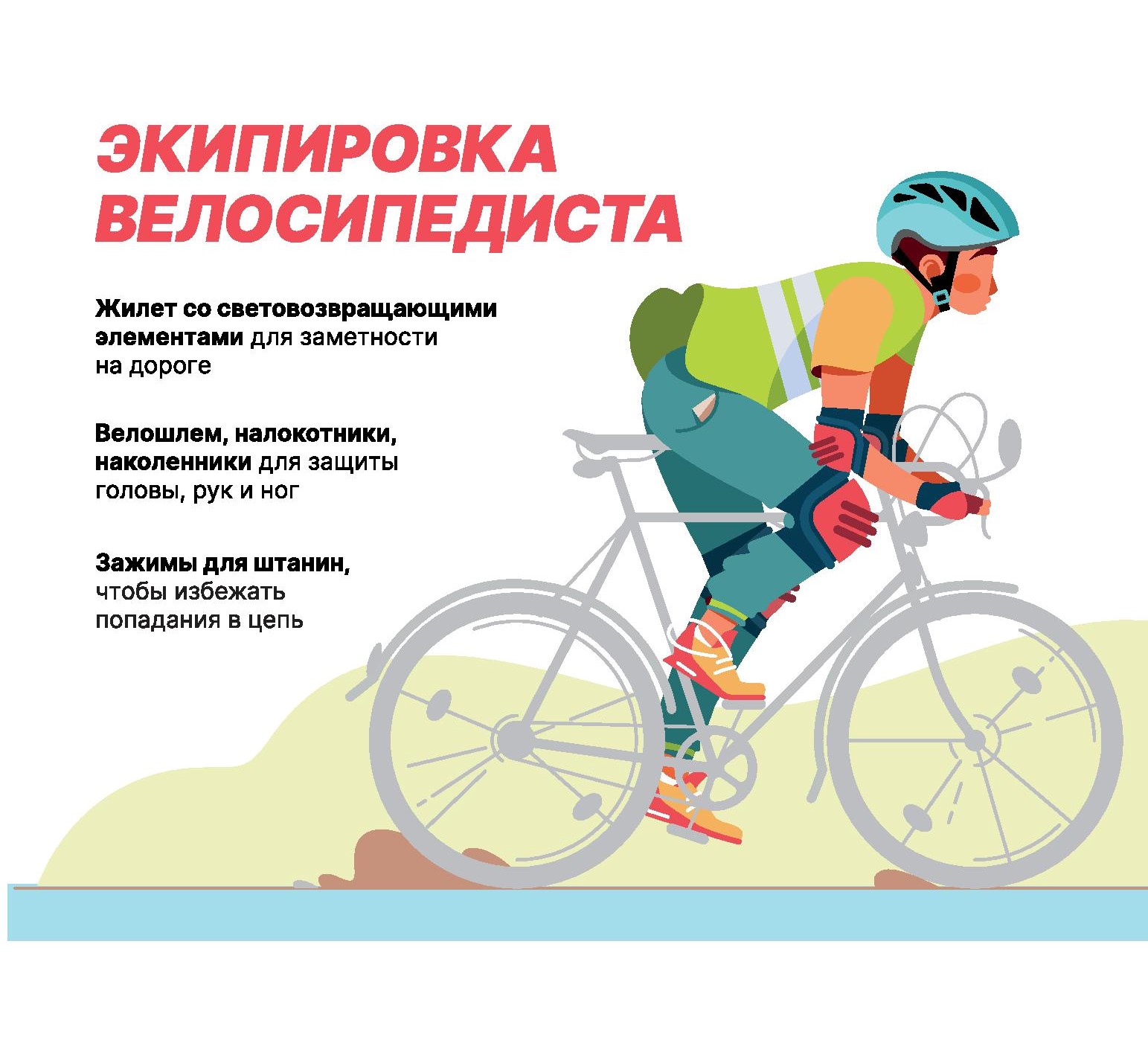 Задание для продвинутых велосипедистов
13
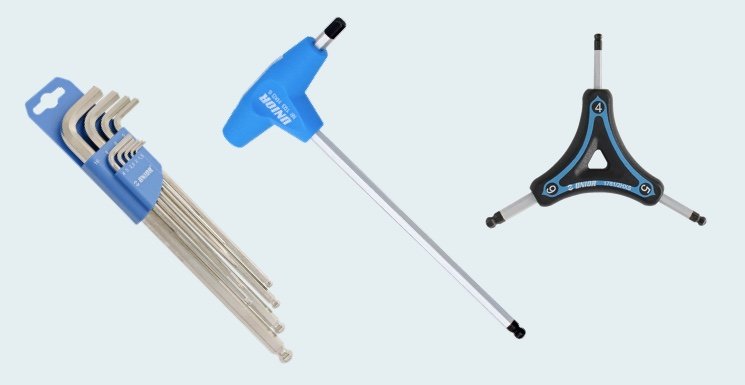 Шестигранные ключи
Задание для продвинутых велосипедистов
14
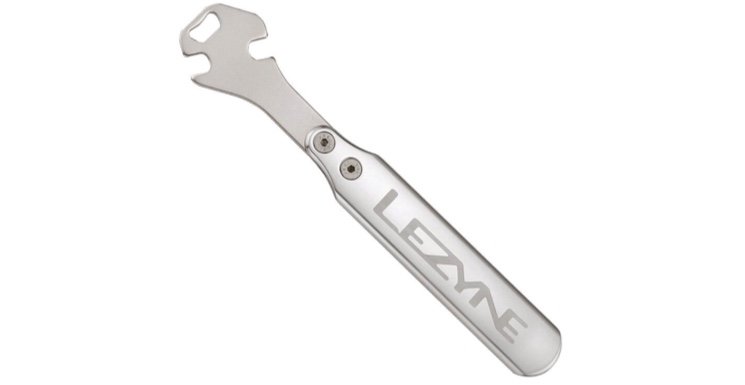 Педальный ключ
Задание для продвинутых велосипедистов
15
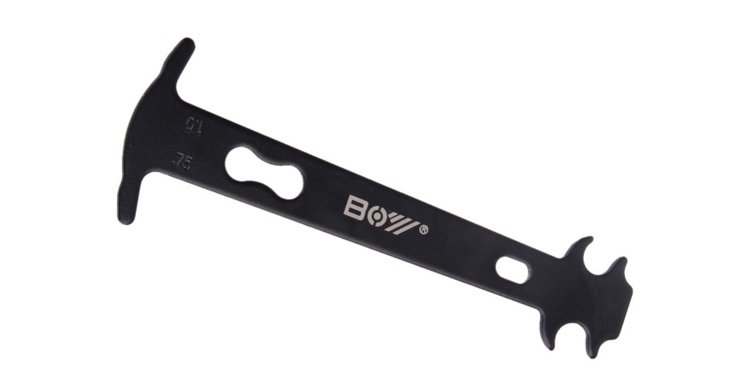 Измеритель износа цепи
16
Спасибо за внимание!